The Art & Science of Personal Wellness: How to Thrive in the Modern World
Chapter 11: Nutrition, Sleep, and Self-Care
11.0 Learning Objectives
At the end of this chapter, you will be able to:
Identify the different types of nutrients, common food sources for each, and their role(s) in sustaining life.
Describe the process of sleep and how it contributes to overall well-being.
Discuss how inadequate sleep can lead to hormonal imbalance, affecting hunger, satiety, and long-term health.
Recognize the importance of personal hygiene and regular medical care as self-care components.
11.1 “Why am I so Tired?”
You wake up late, exhausted from another night of little sleep, missing your morning classes and barely making it to campus by noon.
Throughout the day, you struggle to stay awake in lectures, relying on caffeine and blaming genetics for your fatigue.
Your nights are filled with screen time, overthinking, and poor eating habits, skipping breakfast and relying on late-night junk food.
Despite obvious patterns, you remain confused about your exhaustion, repeating the cycle daily while ignoring the root of the problem—your own choices.

This chapter explores how sleep, nutrition, and other self-care habits directly influence energy, cognitive function, and overall well-being, highlighting the often-overlooked connection between lifestyle choices and chronic fatigue.
11.2 Nutrition
Nutrition is a science and process by which the body takes in calories, in the form of food, to:
Sustain life to ensure that the body has the absolute essentials to keep vital processes running, such as breathing, circulation, and basic metabolic functions.
Maintain health to ensure that bodily functions operate efficiently and optimally such as getting enough nutrients to support immune function, keep organs working properly, maintain energy levels, prevent deficiencies, and reduce the risk of disease.
Support growth to ensure the body has the nutrients required for building and developing new structures in the body
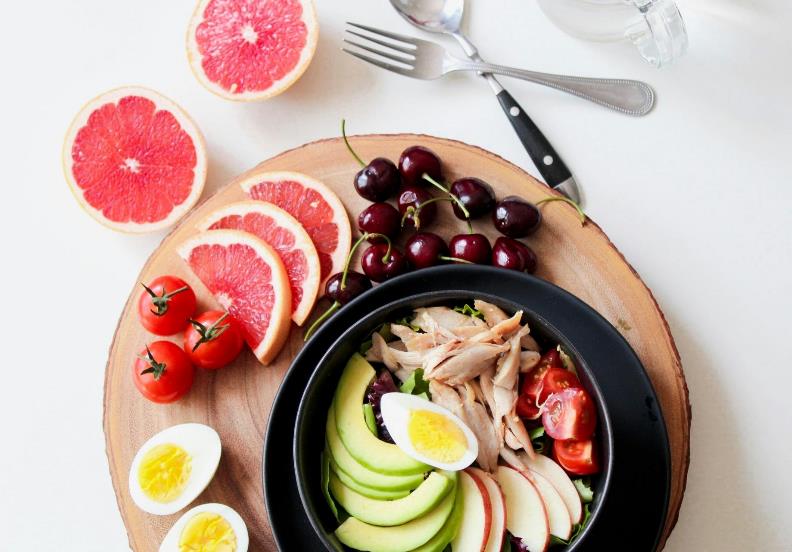 “Bowl of vegetable salad" by Jane TD, Pexels
11.2 Nutrition (1)
Food represents any nutritious substance consumed by living organisms to sustain life and promote energy, growth, and cellular repair. It is typically plant- or animal-based, containing a unique combination of nutrients, tiny substances that provide nourishment essential for the maintenance of life and growth. Nutrients are divided into two main categories - macronutrients and micronutrients.

Macronutrients are large nutrients that our body needs in large quantities. These include carbohydrates, proteins and fat.
Micronutrients: Substances your body needs in smaller amounts compared to macronutrients. They include vitamins, minerals, and water, which you actually need in fairly large quantities, even though they are often grouped as micronutrients.
11.2 Nutrition (2)
Carbohydrates:
Commonly referred to as “carbs”
Provide the body with a quick and easy source of energy
Composed of carbon, hydrogen, and oxygen (hence where the name comes from)
Categorized as simple (sugars) and complex (starches and fibre)
Simple: These are sugars that your body can break down quickly and give you a burst of energy (candy, soda, and pastries). 
Complex: These carbs have more complex structures that take longer for your body to break down, resulting in a steady supply of energy. They also often come with vitamins, minerals, and fiber (whole grains, beans, fruits, and vegetables).
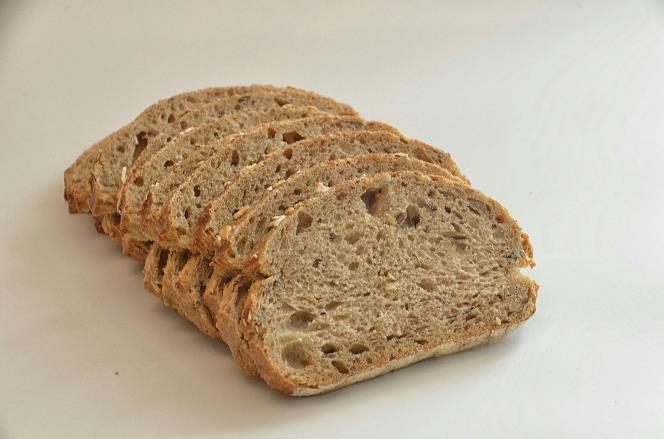 Example of a complex carbohydrate. "Bread slices" by hermaion, Pexels.
11.2 Nutrition (3)
Proteins
The “building blocks” essential for muscle/tissue repair, growth, and satiety (the feeling of fullness).
Adequate protein intake, spaced throughout the day, supports both metabolic health and functional strength.
One’s protein needs will vary. For those who work out frequently, a slightly higher intake may be required to support muscle recovery adequately.
Good sources: Lean meats & poultry, seafood, eggs, dairy, plant-based proteins
Bad sources: Processed meats, fried meats or seafood
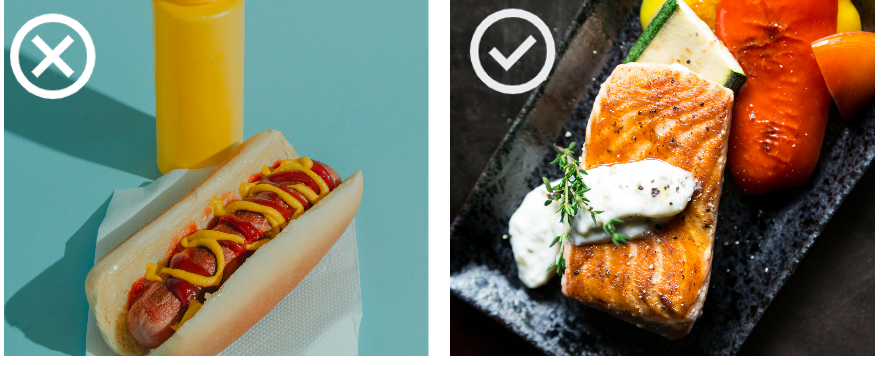 Examples of good and bad proteins. "Tasty hot dog" by Alejandro Aznar, "Grilled salmon" by Malidate Van, Pexels.
11.2 Nutrition (4)
Fats
Provide long-term energy storage and aid in nutrient (vitamin/mineral) absorption.
A main component in the creation of new cells (plasma membrane), and other key structures.
Classified as “good fats” (e.g., unsaturated fats), “okay fats” (some saturated fats), and “bad fats” (trans fats).
Good fats (unsaturated): Avocados, olive oil, and nuts (monounsaturated). Fatty fish, chia seeds, and walnuts (polyunsaturated)
Okay fats (saturated): Butter, full-fat cheese, and fatty cuts of meat like bacon
Bad fats (trans): Some fried food and packaged baked goods
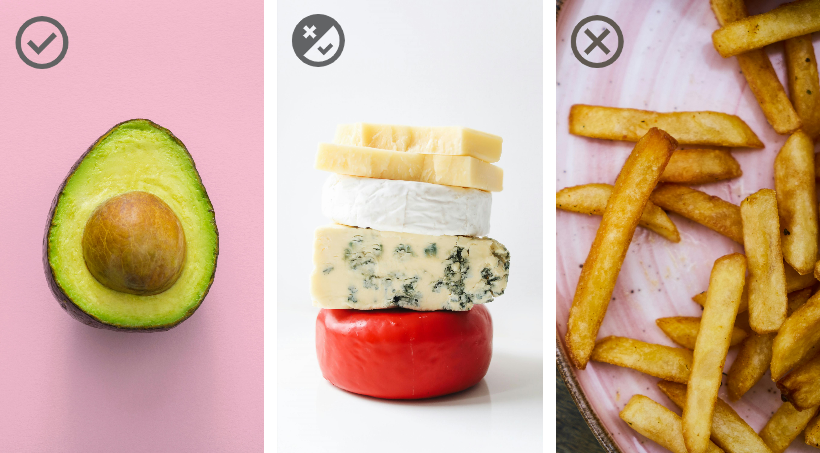 Examples of good, less good, and bad fats. "Sliced avocado", by Thought Catalog, "Assorted cheese" by Polina Tankilevitch, "Fries on plate" by Engin Akyurt, Pexels. Modifications: Images cropped..
11.3 Sleep
Sleep is a natural, restorative state of rest characterized by reduced or altered consciousness and, activity and response to one’s external environment. During sleep, the brain and body focus on internal processes essential for recovery and growth. Sleep is divided into two main types: NREM (Non-Rapid Eye Movement) and REM (Rapid Eye Movement) sleep. You cycle through these stages multiple times each night, with each full cycle typically lasting around 90 minutes.

Stage 1: NREM1 (light sleep): You’re just drifting off and can be woken up easily. 
Stage 2 NREM2 (moderate sleep): Brain activity slows, heart rate slows, and body temperature drops.
Stage 3: NREM3 (deep sleep): The hardest stage to wake from.
Stage 4: NREM (rapid eye movement): Most vivid dreams and your brain waves look similar to when you’re awake. Information from the day is processed and stored in long-term memory
11.4 Personal Hygiene
Personal hygiene refers to the everyday practices that protect your health and boost your sense of well-being. These habits not only keep you looking and feeling fresh but also prevent the spread of infections and illnesses. Key components include:
Handwashing: Scrubbing with soap for at least 20 seconds can drastically reduce the risk of common ailments like colds and the flu.
Bathing: Showering or bathing helps remove sweat, dirt, and bacteria that accumulate on your skin throughout the day, keeping skin healthy.
Oral Care: Brushing and flossing at least twice daily to maintain dental health prevents cavities, gum disease, and other oral health issues.
Proper Grooming: Haircare, nail trimming, and using deodorant or antiperspirant.
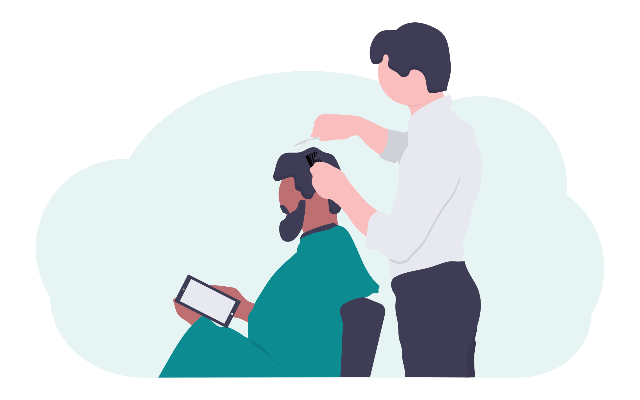 "Barber" by Undraw, Undraw License
11.5 Medical Care
Medical care encompasses routine and preventive measures to ensure that health concerns are identified and addressed early.
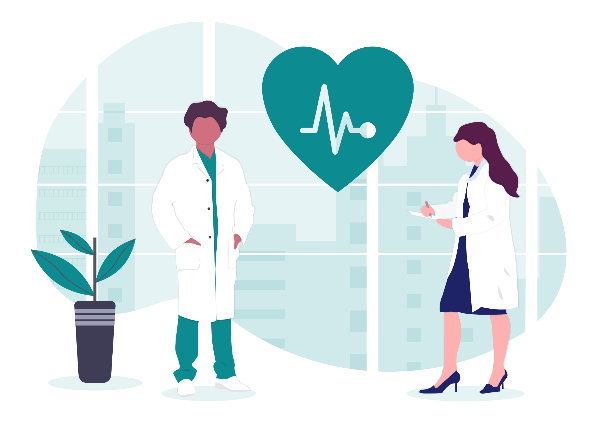 Routine Check-ups:
Annual physicals or well visits
Blood tests, blood pressure checks, and other screenings
Vaccinations and Preventative Screenings:
Staying current with recommended immunizations
Mammograms, colonoscopies, or dental X-rays
Seeking Medical Advice for Persistent Symptoms:
Don’t ignore ongoing pain, unusual symptoms, or changes in energy levels.
Early intervention often prevents complications and supports faster recovery
“Medicine" by Undraw, Undraw License
11.6 Technological Hygiene
Technological hygiene has become an increasingly important concept in today’s digital world. It refers to managing your use of devices and online activities in a way that promotes rather than harms your overall health.
Screen Time Management:
Taking breaks from electronics helps reduce stress, improve focus, and create more meaningful in-person interactions.
Setting boundaries on when and how much you use your phone, computer, or tablet.
Mindful Consumption of Content:
Be aware of the quality and type of information you are consuming.
Balancing online activities with offline hobbies or social interaction can prevent digital burnout.
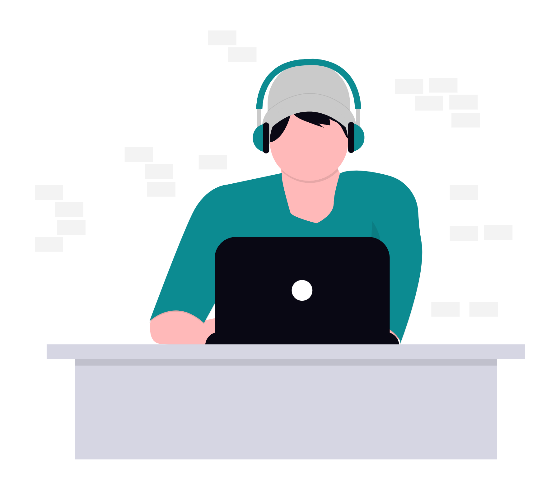 “In the Zone" by Undraw, Undraw License
11.7 Summary
Proper nutrition involves balancing calorie intake, focusing on nutrient-dense foods, and ensuring an adequate supply of macronutrients and micronutrients.
Simple carbs provide quick bursts of energy but can lead to crashes if consumed in excess, while complex carbs offer longer-lasting energy and often include beneficial fiber.
Lean meats, seafood, dairy, and plant-based options can be healthier choices compared to heavily processed or fried proteins.
Unsaturated fats are generally more beneficial than saturated or trans fats.
Vitamins and minerals, though needed in smaller amounts, are crucial for immune function, bone health, and transporting oxygen in the blood.
Adequate water intake is vital for hydration and temperature regulation.
Cycling through NREM and REM stages is essential for physical restoration, memory consolidation, and brain “clean-up” processes.
Chronic sleep deprivation can affect metabolic health, mood, and cognitive performance.
Good personal hygiene, routine medical check-ups, technological hygiene, and consistent sleep habits form the foundation of a balanced, healthy lifestyle.
11.7 Key Terms
Nutrition: a science and process by which the body takes in calories in the form of food to sustain life, maintain health, and support growth.
Calorie: a unit of energy used to quantify the amount of energy provided by food.
Nutrient: a substance that provides essential nourishment for the growth, development, and maintenance of life. Nutrients are required by the body to function properly and are typically obtained from food. They can be classified into two main categories such as macronutrients (carbohydrates, proteins, fats) and micronutrients (vitamins, minerals, and water).
Macronutrients: These are large nutrients that our body needs in large quantities, such as carbohydrates, proteins, and fats.
Simple carbohydrates: These are sugars that your body can break down quickly and give you a quick burst of energy. Foods like candy, soda, and pastries have a lot of simple carbs.
Complex carbohydrates: These carbs have more complex structures that take longer for your body to break down, and because your body digests these carbs more slowly, you get a more steady supply of energy. They also often come with vitamins, minerals, and fiber, which help keep your digestive system healthy and make you feel full longer.
Micronutrients: Substances your body needs in smaller amounts compared to macronutrients (carbs, proteins, and fats). They include vitamins, minerals, and water, which you need in fairly large quantities, even though they’re often grouped as micronutrients.
11.7 Key Terms (2)
Vitamins: Organic compounds (they contain carbon) essential for many body functions, such as immune response, energy production, and bone strength.
Minerals: Inorganic elements (they do not contain carbon) that support bodily functions such as bone strength and oxygen transport.
Water: Although grouped with micronutrients, water is something we need in large quantities every day. It’s an inorganic compound (no carbon) and crucial for life. It helps regulate body temperature, aids digestion and nutrient transport, and makes up around 60 to 70% of your body.
Metabolism: It’s the process by which your body converts the food you eat into the energy you need to function. Some people have a faster metabolism (they burn calories more quickly), while others have a slower one.
Non-Rapid Eye Movement (NREM): NREM Sleep is broken down into three stages:  N1, N2, and N3. In N1, you are moving from being awake to being asleep. In N2, your heart rate slows, your body temperature drops, and your brain relaxes more, preparing for a deeper sleep. N3 is the state of deepest sleep and the hardest to wake someone up from. This stage is critical for physical growth, muscle repair, and overall restoration.
11.7 Key Terms (3)
Rapid Eye Movement (REM): Occurs 10 to 20 minutes during early sleep and 30 to 60 minutes later in sleep. Eyes move quickly under your eyelids; this is when our most vivid dreams happen during REM. REM helps your brain process information from the day and store it in long-term memory.
Sleep hygiene: Sleep hygiene refers to good habits and practices that help you get consistent and sufficient high-quality sleep.
Personal hygiene: Refers to the everyday practices that protect your health and boost your sense of well-being. These habits not only keep you looking and feeling fresh but also prevent the spread of infections and illnesses.
Technological hygiene: Refers to managing your use of devices and online activities in a way that promotes rather than harms your overall health.
11.8 Reflection
Reflect on the following questions:
Reflect on a recent meal or day’s worth of eating. What specific choices made you feel energized or sluggish, and why do you think that happened based on the nutrition concepts you’ve learned?
Reflect on a recent stretch of nights when you struggled to fall asleep or stay asleep. What specific factors (e.g., your pre-bed routine, emotional state, or environmental conditions) do you believe contributed most to your sleep difficulties? How might adjusting these factors help you achieve a more consistent and restorative night’s rest moving forward?
Think back to a period when you felt consistently fatigued or unmotivated. Which specific habits around nutrition, sleep, or self-care might have contributed to this feeling? How did you, or could you, alter these habits to regain energy and improve physical well-being?
Recall a time you or someone close to you faced a serious health scare. How did factors like nutrition, sleep, or timely medical care shape the outcome? What lessons did you take away that now guide your daily health decisions?
Consider the cultural or societal norms that have shaped your views on food, body image, and health. Which of these influences serves you well? Which might you challenge or redefine to create a more personalized and sustainable approach to optimal physical well-being?